Хвороби серцево-судинної системи
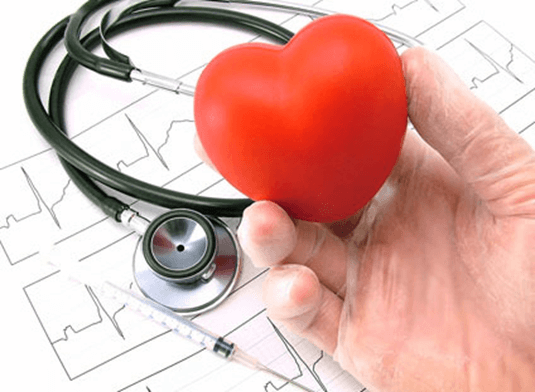 СЕРЦЕВІ ХВОРОБИ
СЕРЦЕВІ ХВОРОБИ
Серцеві хвороби  — це цілий ряд різних захворювань які вражають серце та серцево-судинну систему. Вивченням хвороб серця, їх профілактикою та лікуванням займається кардіологія.
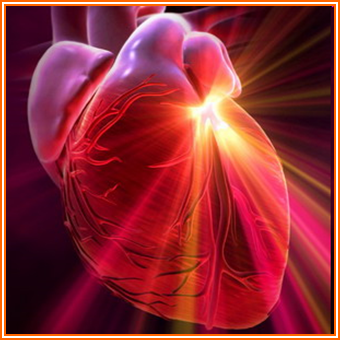 ХВОРОБІСТЬ
Щорічно вперше виявляється близько 2 млн. хворих з цією патологією, з них кожний другий — працездатного віку. Смертність від хвороб серця та системи кровообігу в Україні займає перше місце і у 2-4 рази вища, ніж у країнах ЄС та світу.
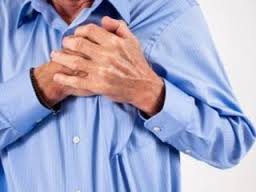 ІНФАРКТ МІОКАРДА
Інфаркт міокарда - патологічний  стан, що характеризується абсолютним або відносним порушенням кровопостачання міокарду  внаслідок враження коронарних артерій серця. 
Характеризується змертвінням частини м'язових клітин серця.
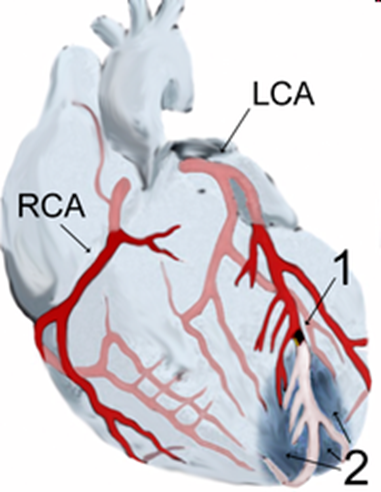 Фактори ризику інфаркту міокарда
Паління тютюну 
Ожиріння
Стрес
Алкоголь 
Надмірні фізичні навантаження
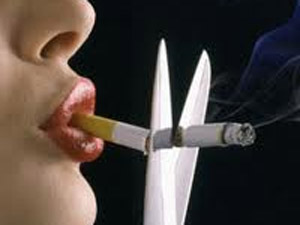 ГІПЕРТОНІЯ
Гіпертонія  — синдром підвищення артеріального тиску.
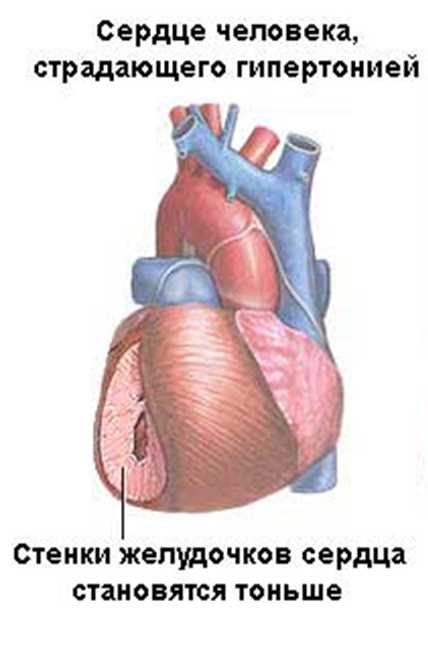 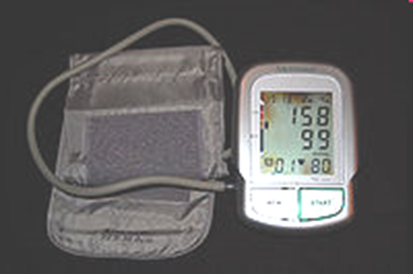 Фактори ризику гіпертонії
розумові перевантаження;
шкідливі звички (паління, вживання алкоголю, наркотиків);
атеросклероз;
перевантаження негативними емоціями.
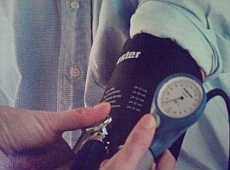 АРИТМІЯ СЕРЦЯ
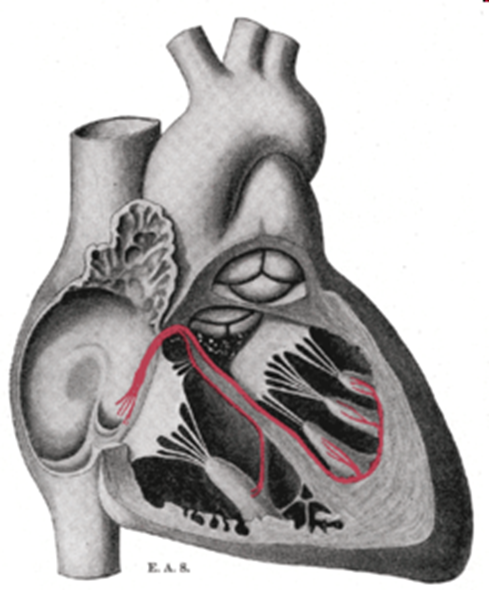 Аритмі́ї се́рця  — група порушень діяльності серця, пов'язаних з розладом ритмічності, послідовності і сили скорочень серцевого м'яза.
Фактори ризику аритмії
шкідливі звички (паління, вживання алкоголю, наркотиків), 
інфекційні захворювання, 
перевантаження негативними емоціями
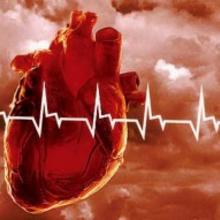 ХВОРОБИ АРТЕРІЙ
ІНСУЛЬТ
Інсульт  — гостре порушення мозкового кровообігу, що спричинює ушкодження тканин мозку і розлади його функцій.
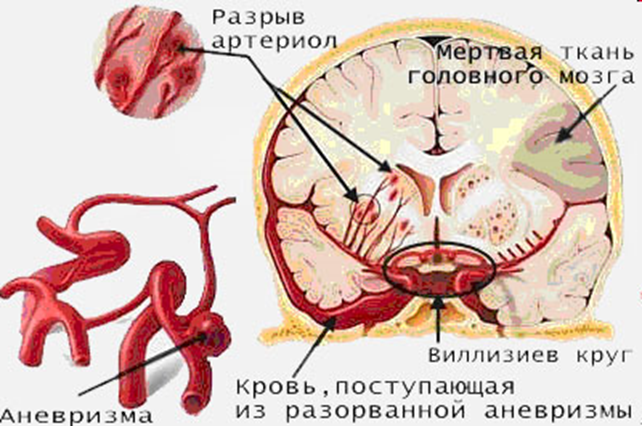 Фактори ризику інсульту
похилий вік; 
гіпертонія; 
захворювання серця; 
перевантаження негативними емоціями;
паління; 
атеросклероз.
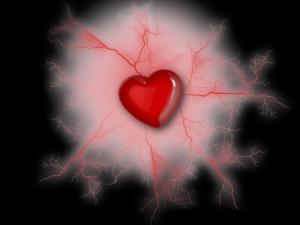 ДИСТОНІЯ
Дистонія  — порушення тонусу судин. 

Характеризується порушенням кровообігу і кровопостачання органів.
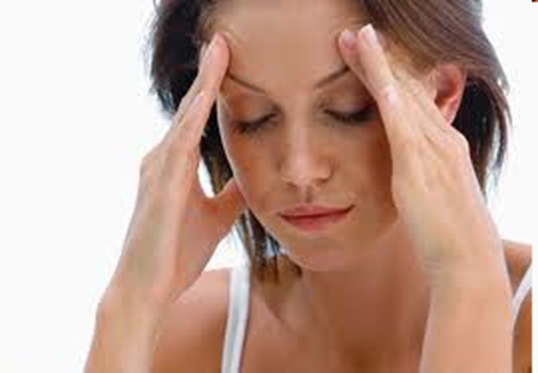 Фактори ризику дистонії
невідповідна нервова регуляція судин; 
неврози; 
низька фізична активність.
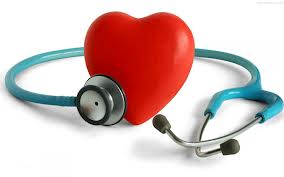 АТЕРОСКЛЕРОЗ
Атеросклероз  — хронічне захворювання, що характеризується ущільненням стінок артерій, звуженням їхнього просвіту й частим утворенням тромбів
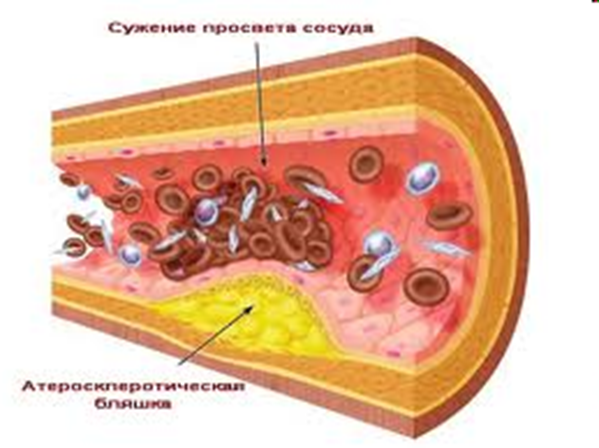 Фактори ризику атеросклерозу
гіпертонія; 
цукровий діабет; 
ожиріння;
надмірне вживання жирної їжі;
нервові перенапруження;
вживання алкоголю.
ХВОРОБИ ВЕН
ВАРИКОЗНЕ РОЗШИРЕННЯ ВЕН
Варикозне розширення вен  — захворювання, що проявляється нерівномірним розширенням вен.
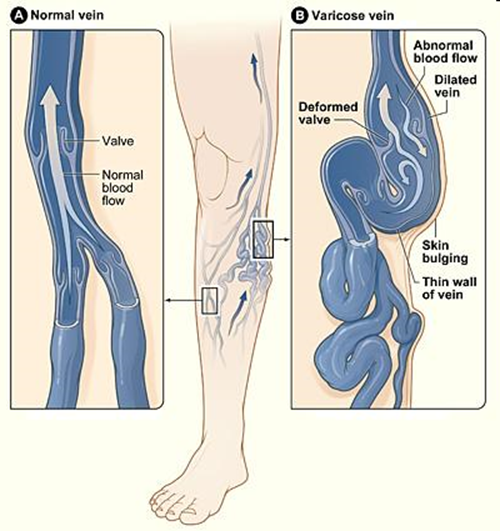 Фактори ризику варикозу
гіподинамія;
надмірне вживання жирної їжі;
нервові перенапруження;
шкідливі звички.